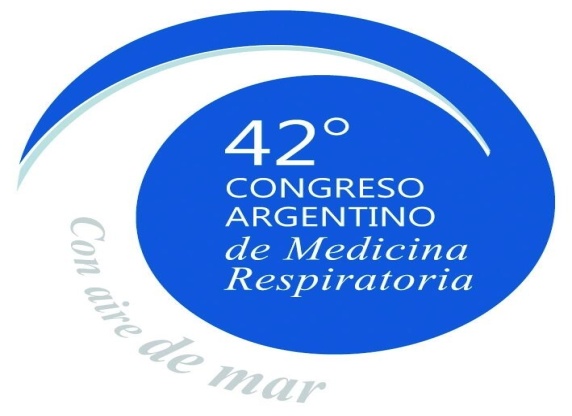 PERFILES DE MOVILIDAD EN PACIENTES CON OXIGENOTERAPIA CRONICA DOMICILIARIA
Lic. Morel Vulliez Gastón 
Centro del parque
H.I.G.A Eva Perón 

                                                                                 morelvulliezgaston@yahoo.com.ar
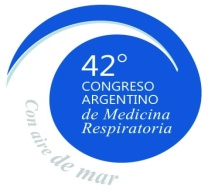 Declaro no tener conflictos de    intereses
morelvulliezgaston@yahoo.com.ar
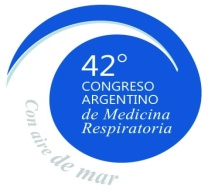 OXIGENOTERAPIA CRONICA DOMICILIARIA
La administración de oxigeno (O2) un mínimo de 16 horas diarias en pacientes epoc  con hipoxemia grave  mejora su supervivencia y su calidad de vida
[Speaker Notes: Dos grandes estudios de la decada del ochenta]
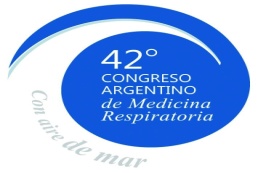 existe una creciente evidencia de que los pacientes con EPOC que realizan actividades cotidianas en forma sostenida tienen una reducción del riesgo de reingreso hospitalario por exacerbación.


          Garcia-Aymerich J, Farrero E, Felez MA, Izquierdo J, Marrades RM,
          Anto JM, et al. Risk factors of readmission to hospital for a COPD  exacerbation: a prospective study.      Thorax 2003;58(2):100-105.
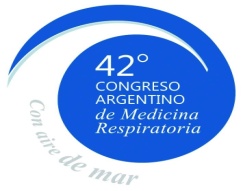 La rehabilitación pulmonar asociada a la administración  de oxigenoterapia crónica domiciliaria determina una mejoría en la calidad de vida, reduce las complicaciones y la mortalidad relacionada a la EPOC.


                                                                                                                              Ries AL, Bauldoff GS, Carlin BW, Casaburi R, Emery CF, Mahler
                                                                                                                              DA, et al. Pulmonary rehabilitation. Joint ACCP/AACVPR evidencebased
                                                                                                                              clinical practice guidelines. Chest 2007;13(Suppl 5):4S-42S
PRESCRIPCION DE OCD
Tener en cuenta la movilidad del paciente

    El perfil de movilidad del paciente esta determinado por los hábitos de desplazamiento.

    Compromisos sociales y laborales
PRESCRIPCION DE OCD
Seleccionar la fuente de O2 mas adecuada.

Prescribir un flujo de O2 adecuado en función del domicilio y ambulatorios

Flujos continuos o pulsátil.
OCD EN DOMICILIO
CONCENTRADORES ESTACIONARIOS

Indicados en pacientes con movilidad reducida
Flujos de O2 de 1 a 10 l/min
Bajo costo de mantenimiento
Pureza de O2 de 90% +_ 5%
Fuente de energía eléctrica 
Fuente de O2 gaseoso de back up o traslado
OCD EN DOMICILIO
OCD EN DOMICILIO
SISTEMAS DE OXIGENO LIQUIDO

   Gran capacidad de almacenamiento
   1 l : 860 l de oxigeno gaseoso.
   Flujos de O2 de 1 a 15 l/min
   Pureza de 99% de O2
   Recarga de la mochila permite autonomía fuera  del domicilio
Sistemas de oxigeno liquido
Autonomía: Duración mochila / 2
SISTEMAS DE OXIGENO LIQUIDO
REGULADORES DE FLUJO INTERMITENTE
PUEDEN ENTREGAR PULSOS DE OXIGENO FIJO EN CADA RESPIRACION

 




PUEDEN ENTREGAR PULSOS DE OXIGENO VARIABLE EN FUNCION DE UN VOLUMEN DE O2 ENTREGADO POR MINUTO
Titulación de flujo intermitente
Todos los pacientes que poseen  un
    dispositivo de flujo intermitente deben ser evaluados clínicamente y  titular 
    el flujo intermitente requerido por el dispositivo 
    empleado, con el fin de garantizar el suministro de oxígeno óptimo  
    durante el reposo y durante las actividades rutinarias de la vida diaria.
Doherty DE, Petty TL. Recommendations of the 6th Long-Term
Oxygen Therapy Consensus Conference. Respir Care 2006;51(5):
519-525
CONCENTRADORES DE OXIGENO PORTATILES
Utilizan una fuente eléctrica y baterías de litio
Autonomía  infinita
Resuelve todos los problemas de limitación de movilidad
Garantizan la entrega de oxigeno a todos los pacientes
[Speaker Notes: Los primeros aparecieron en la decada del 90]
ES ESTO POSIBLE ?
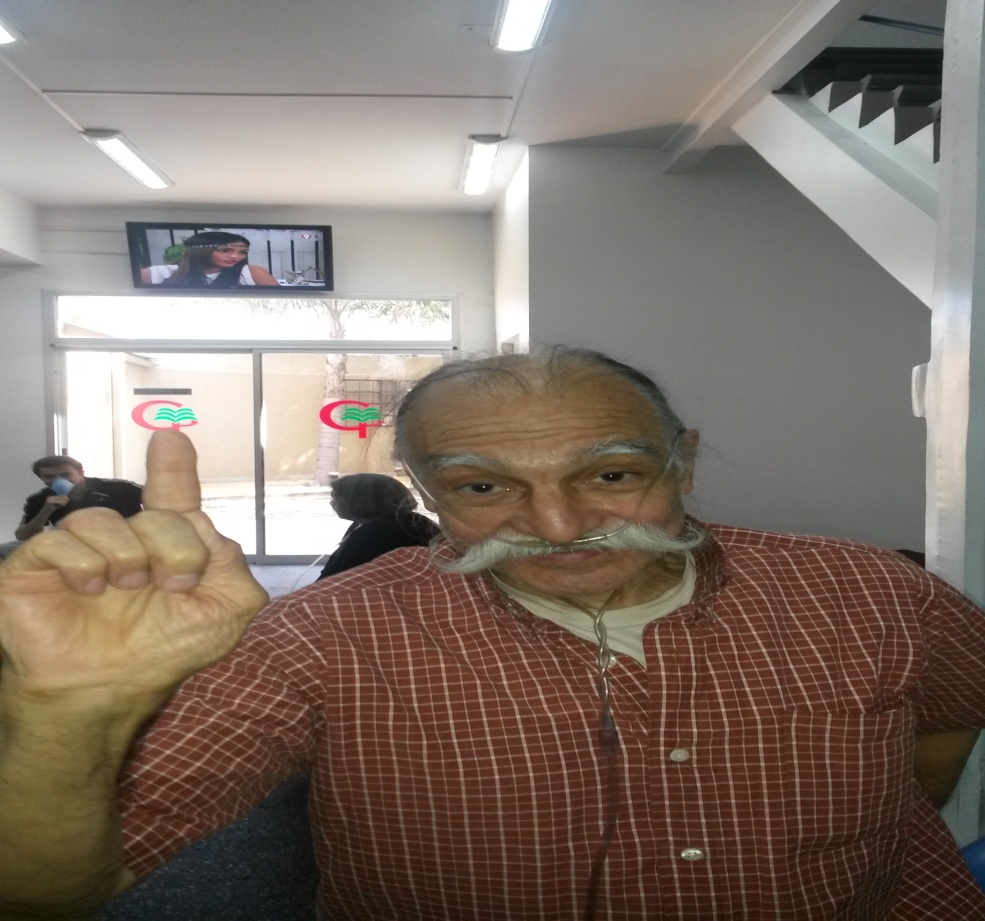 CONCENTRADORES PORTATILES DE OXIGENO
Peso no mayor de 3.7 kg

Producción de + 90% de O2 

Producción de + 2 L de O2

Autonomía mínima de 4 horas
Petty TL. Historical highlights of long-term oxygen therapy. Respir
Care 2000;45(1):29-36.
CONCENTRADORES PORTATILES DE OXIGENO
FLUJO CONTINUO  Y PULSATIL
PULSATIL
Concentradores de pulso
Utilizan pulsos de oxigeno de volumen variable según el modelo .

Producen desde 450 ml/m hasta 1250 ml/m.

Pureza de O2 desde 87% hasta 95%

Mayor  autonomía energética
El aumento de la frecuencia respiratoria produce:

Disminución del volumen del pulso

Disminución de la pureza de O2

Caída de la FIO2
Performance Comparison of 4 Portable Oxygen ConcentratorsRobert L Chatburn  and Thomas J Williams
RESPIRATORY CARE • APRIL 2010 VOL 55 NO 4
Performance Comparison of 4 Portable Oxygen ConcentratorsRobert L Chatburn  and Thomas J Williams
RESPIRATORY CARE • APRIL 2010 VOL 55 NO 4
Performance Comparison of 4 Portable Oxygen ConcentratorsRobert L Chatburn  and Thomas J Williams
RESPIRATORY CARE • APRIL 2010 VOL 55 NO 4
Performance Comparison of 4 Portable Oxygen ConcentratorsRobert L Chatburn  and Thomas J Williams
RESPIRATORY CARE • APRIL 2010 VOL 55 NO 4
Performance Comparison of 4 Portable Oxygen ConcentratorsRobert L Chatburn  and Thomas J Williams
RESPIRATORY CARE • APRIL 2010 VOL 55 NO 4
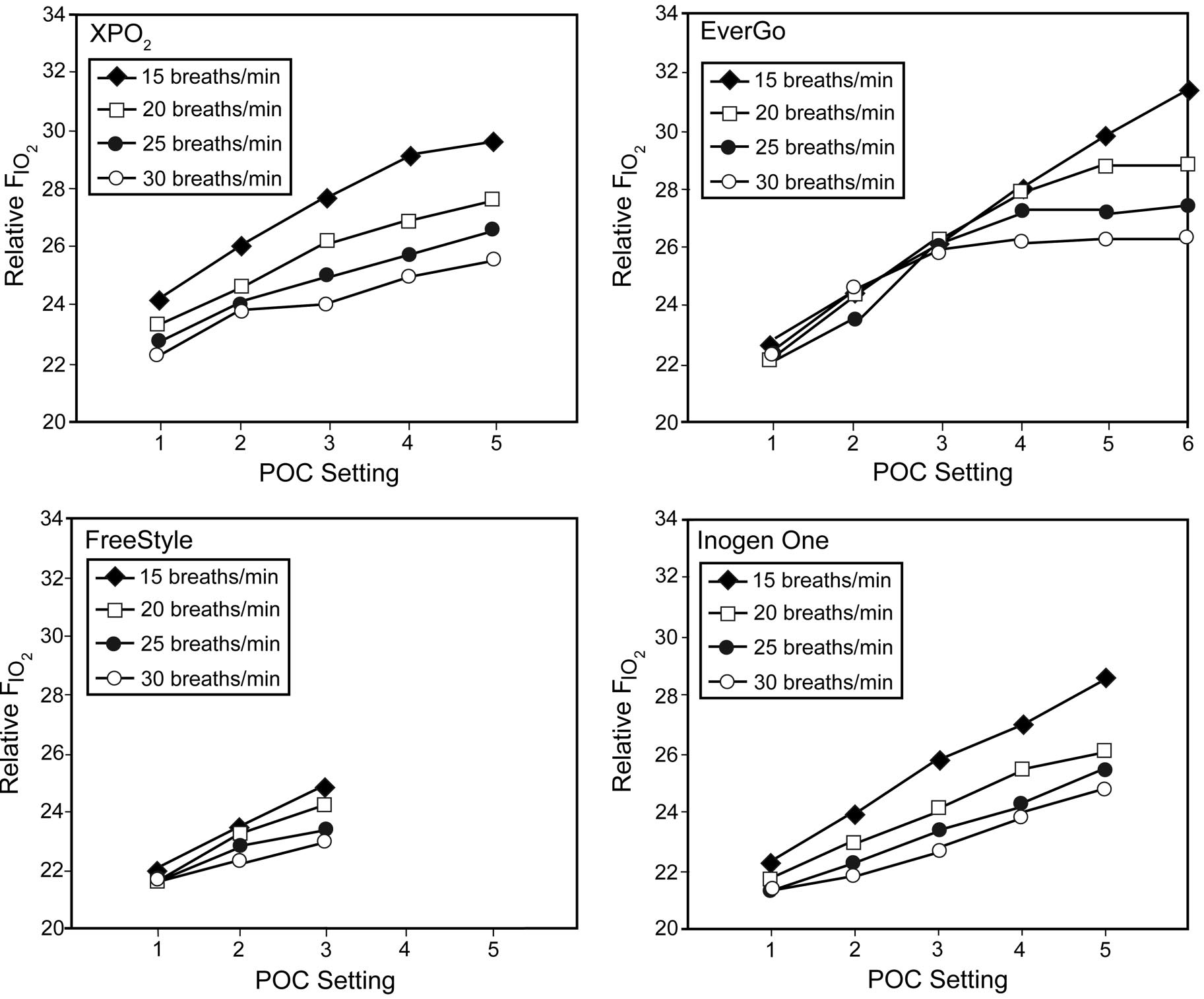 Performance Comparison of 4 Portable Oxygen ConcentratorsRobert L Chatburn  and Thomas J Williams
RESPIRATORY CARE • APRIL 2010 VOL 55 NO 4
CONCENTRADORES DE FLUJO CONTINUO
Permiten entregar volúmenes de O2 por respiración mayores

Permite obtener una FIO2 mayor

Menor autonomía

Mayor peso y niveles de ruido
RESPIRATORY CARE • JANUARY 2013 VOL 58 NO1
RESPIRATORY CARE • JANUARY 2013 VOL 58 NO1
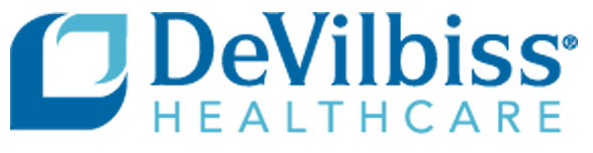 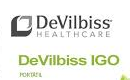 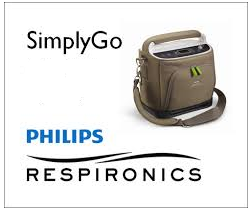 OCD EN ACTIVIDADES LABORALES
Satisfacer las demandas del domicilio, transporte y en el trabajo exige duplicación de fuentes de O2.
Concentradores estacionarios domiciliarios y CPO para traslado y actividad laboral.

Oxigeno liquido no es una opción.
SALIDAS RECREATIVAS
Las salidas del domicilio de menos de 4 horas pueden realizarse con oxigeno liquido.

Superado ese tiempo los CPO son la opción de elección dado la presencia de fuentes eléctricas en bares, cines, teatros, etc.
SALIDAS VACACIONALES
Si la movilidad es reducida ( hoteles all inclusive) la misma fuente domiciliaria puede ser trasladada (oxigeno liquido)

Si exigimos desplazamientos los CPO llevan la ventaja sobre el oxigeno liquido.
OCD EN TRANSPORTE
Auto: si los traslados son cortos el oxigeno liquido puede ser una opción.

    Ante traslados mas largos los CPO son la opción dado las tomas de energía en los vehículos (encendedor).
OCD EN TRANSPORTE
Colectivos de larga distancia: los CPO son la opción y se pueden cargar en la cabina del conductor o sector de azafatas.

    uso de baterías cargadas  prolonga la autonomía .
OCD EN VUELOS
No esta permitido el oxigeno liquido

Los CPO están aprobados por la FAA 

Se debe dar aviso a la aerolínea previamente

Se debe llevar baterías de repuesto por el tiempo
    de vuelo mas 3 horas.

Primera Clase posee enchufes en los asientos, 
    (llevar adaptadores)
RESUMIENDO
Se debe evaluar los perfiles de movilidad de los pacientes.
Elegir la fuente adecuada
Titular el flujo o setting
Pulsátil o continuo
Saturometria con el dispositivo, preferentemente test de caminata de 6 minutos.
MUCHAS GRACIAS